Обработка смешанных данных, записанных в файле
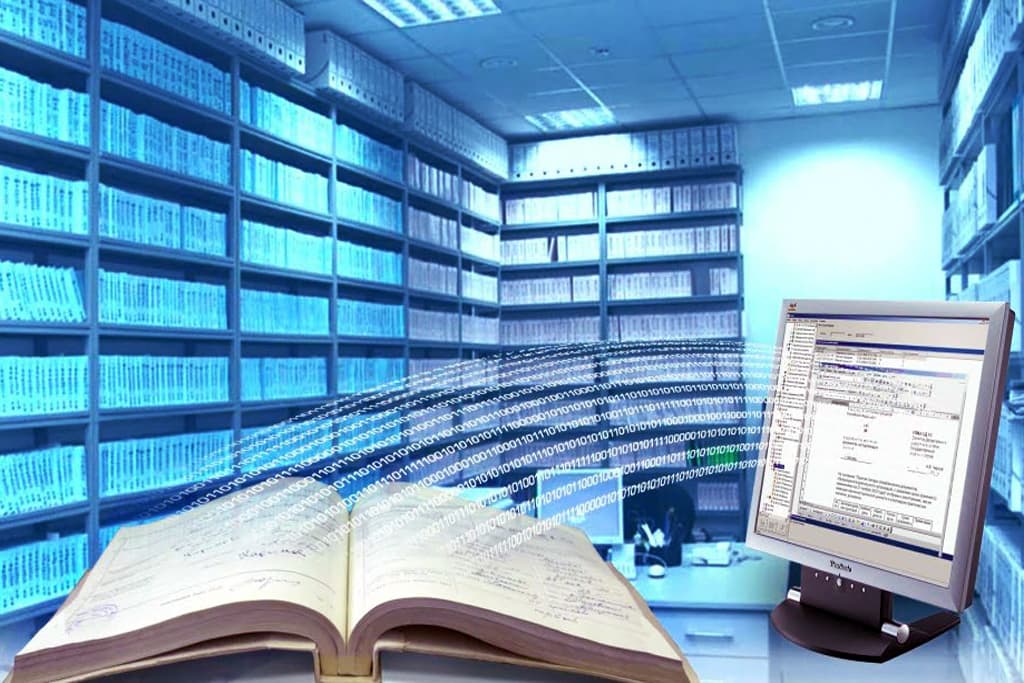 Обработка строк
Задача. В файле записано данные о собаках: в каждой строчке кличка собаки, ее возраст и порода: Мухтар 4 немецкая овчарка 
Вывести в другой файл сведения о собаках, которым меньше 5 лет.
пока не конец файла Fin
  прочитать строку из файла Fin
  разобрать строку – выделить возраст
  если возраст < 5 то
    записать строку в файл Fout
Чтение данных из файла
Чтение одной строки:
s = Fin.readline()
Разбивка по пробелам:
data = s.split()
Выделение возраста:
sAge = data[1]
age = int (sAge)
Кратко всё вместе:
s = Fin.readline()
age = int (s.split()[1])
Обработка строк
Полная программа:
Fin = open ("input.txt")
Fout = open ("output.txt", "w")
while True:
  s = Fin.readline()
  if not s: break
  age = int (s.split()[1])
  if age < 5:
    Fout.write (s)
Fin.close()
Fout.close()
Обработка строк
или так:
lst = Fin.readlines()
for s in lst:
  age = int ( s.split()[1])
  if age < 5:
    Fout.write (s)
или так:
for s in open ("input.txt”):
  age = int (s.split()[1])
  if age < 5:
    Fout.write (s)
Спасибо за внимание!